Različito je bitno –interkulturalno obrazovanje u prevenciji nasilja među djecom
Projekt: Nansen dijalog centra
Pripremila: Ankica Rakas-Drljan, pedagoginja 
Osnovna škola Gvozd
Nansen dijalog centar
Udruga koja djeluje s ciljem socijalne rekonstrukcije multietničke zajednice 
Vanjska evaluacija potvrdila je kako je ovakav program potreban i koristan u cilju zbližavanja djece preko etničkih podjela u multikulturalnim zajednicama
Različito je bitno
Projekt proveden u šk. 2016./2017.
Uključeni učenici 5. razreda 
Na temelju analize odgojne situacije i procjene potreba  uključen je navedeni razredni odjel
Uvažavaju se i specifičnosti sredine u kojoj djeca žive
Multikulturalna  i multietnička zajednica
Anketa za učenike
Svrha: dobiti uvid u stavove prema prihvaćanju različitosti – koje različitosti prihvaćaju od kojih strahuju, kako vide drugačije od sebe,postoji li distanca prema određenim učenicima u razredu
Planirane i provedene aktivnosti
Četiri  radionice                                                                   cilj:  prihvaćanje različitosti , smanjenje predrasuda i stereotipa, podizanje svijesti o važnosti razumijevanja i njegovanja različitosti,promoviranje vrijednosti nenasilja i tolerancije
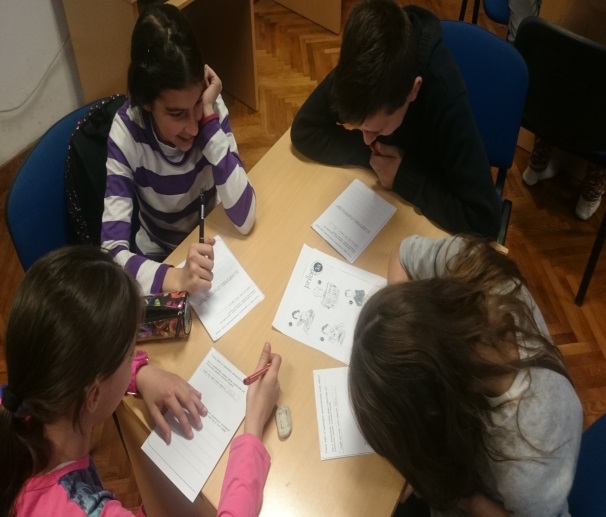 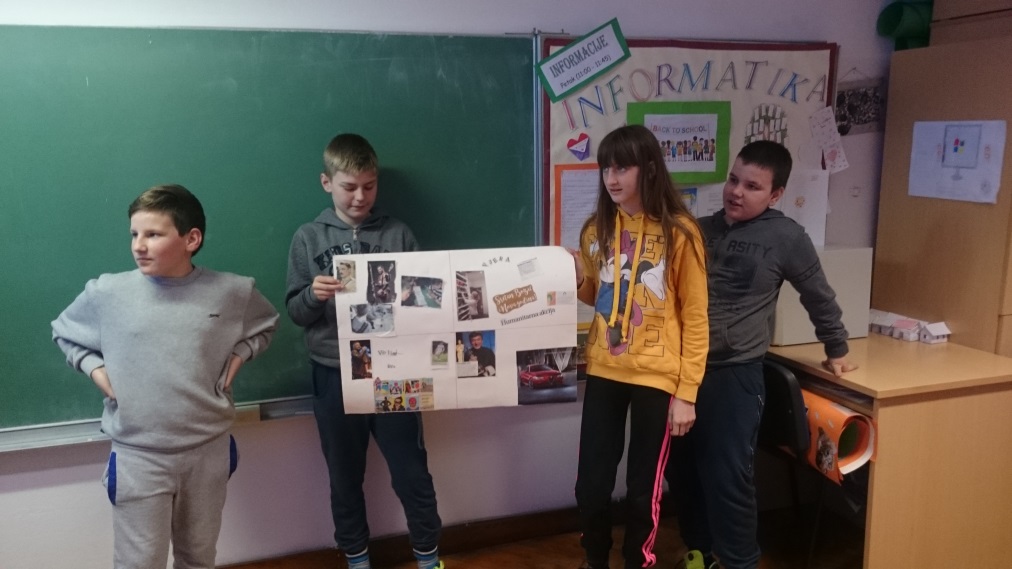 Obilježavanje međunarodnih dana
19. ožujak 2017. Dan očeva
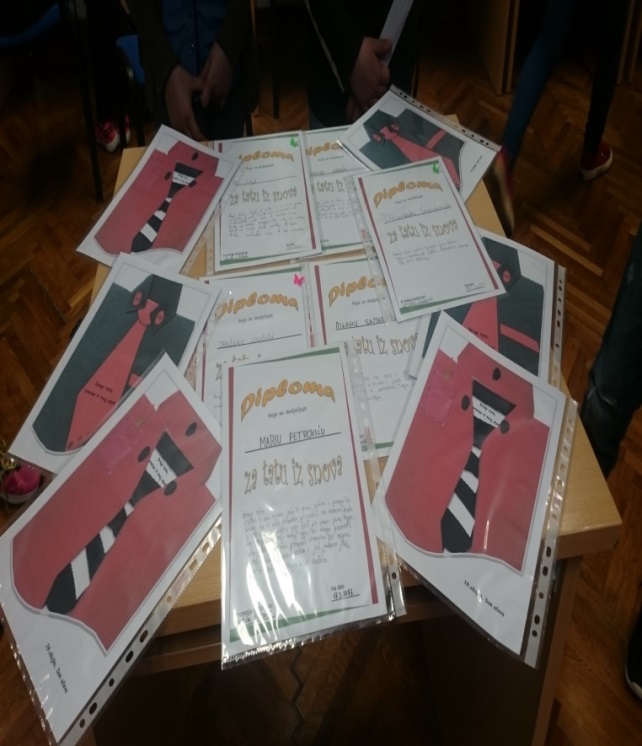 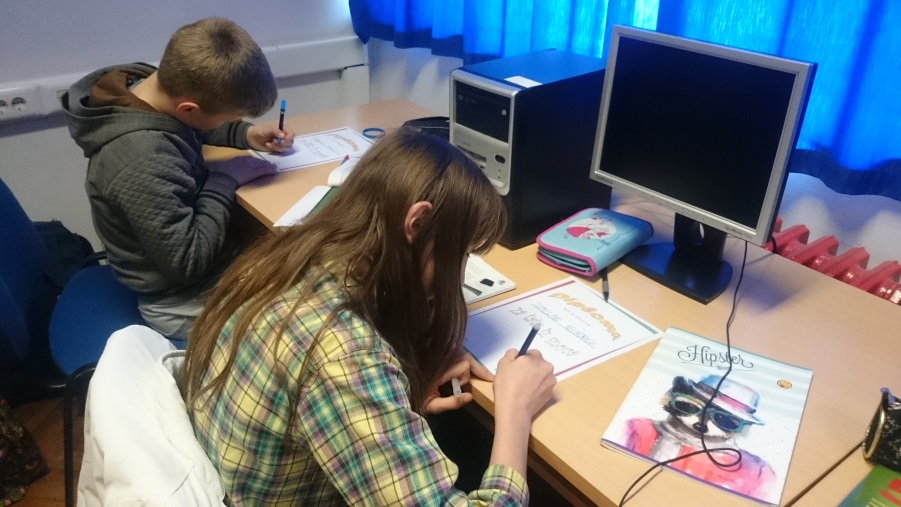 Dan Europe  09.svibanj 2017.
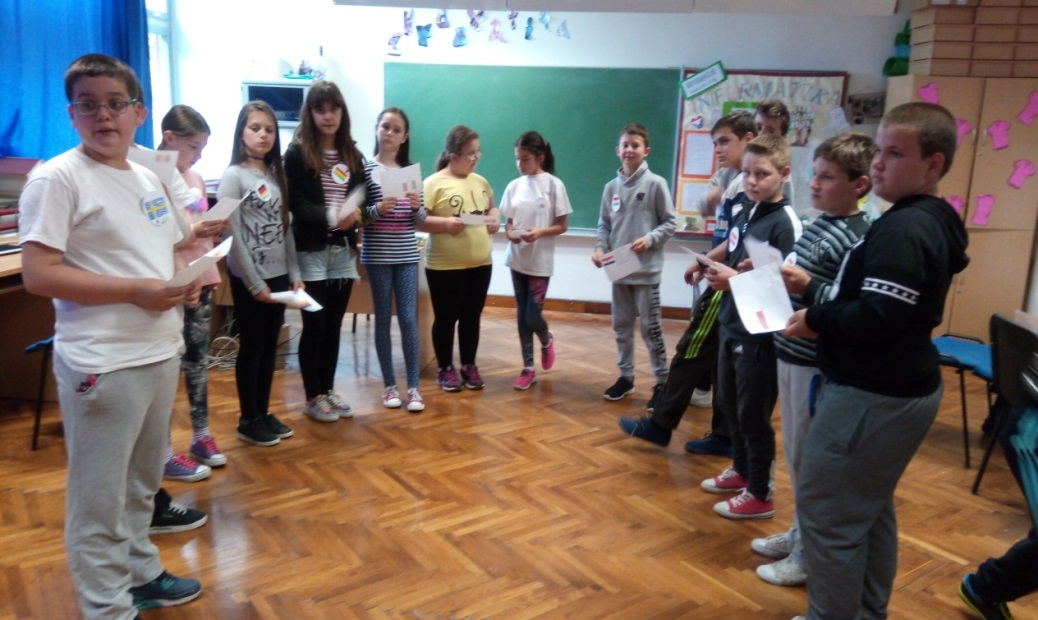 Međunarodni dan obitelji 15. svibanj 2017.
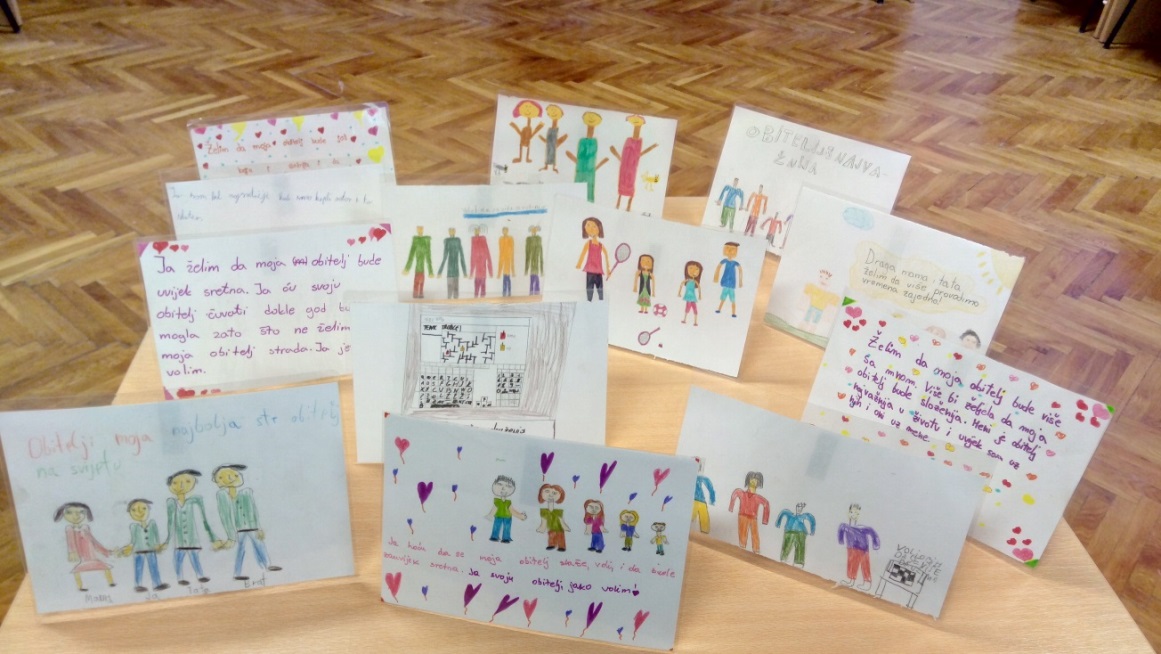 Majčin dan  11.svibanj 2017.
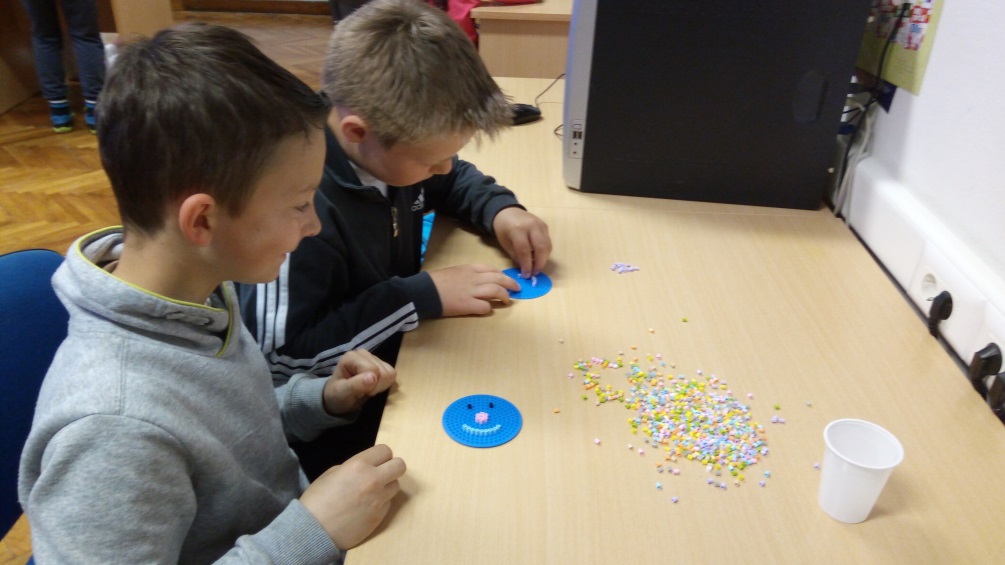 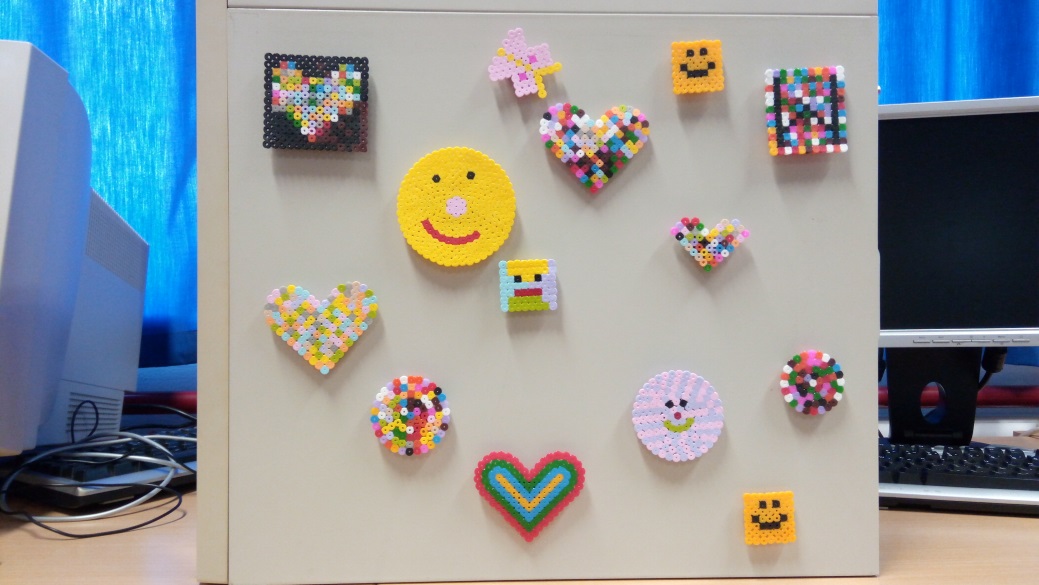 Izrada plakata, letaka i brošura
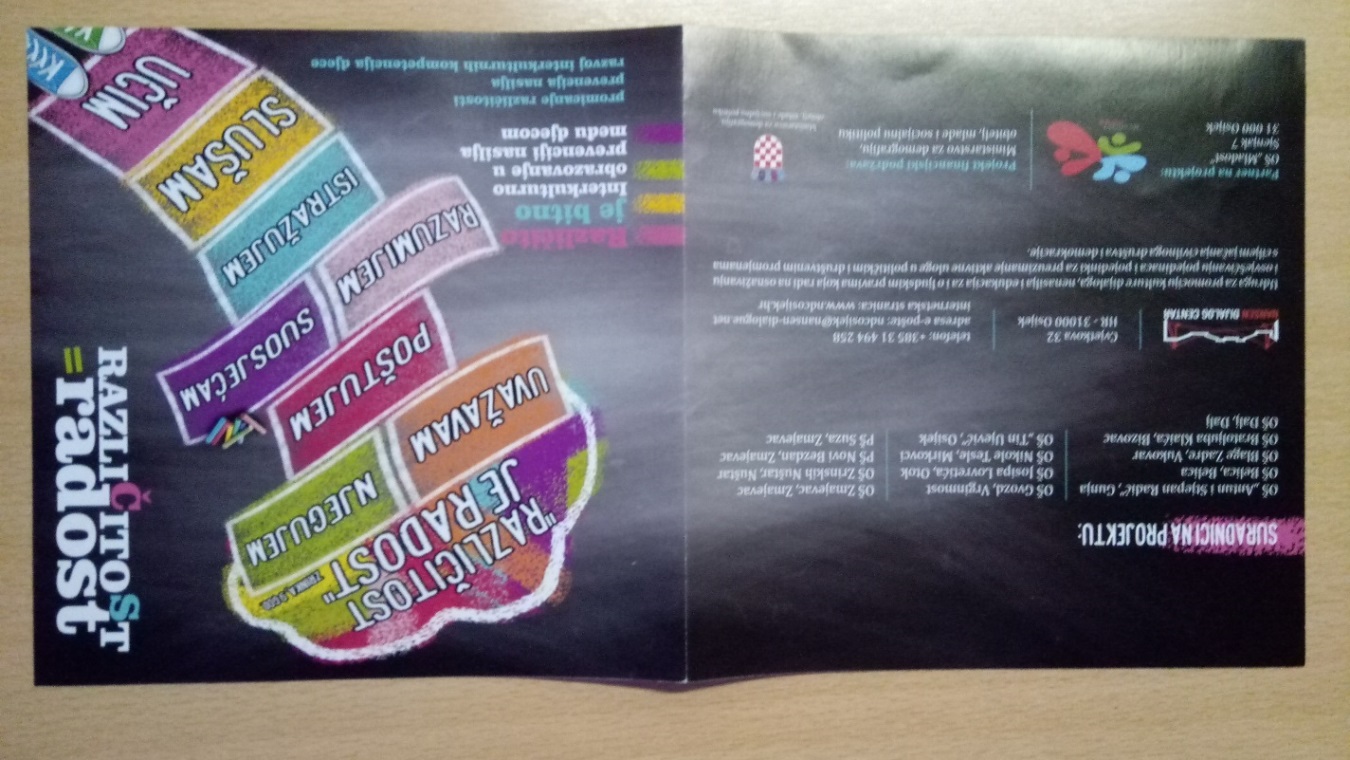 Naš posao nije vidjeti
Što se nazire u daljini,
Nego što je jasno pred nama.

                                    Thomas Carlyle